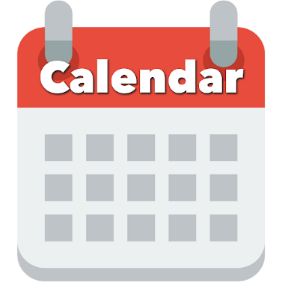 Today:
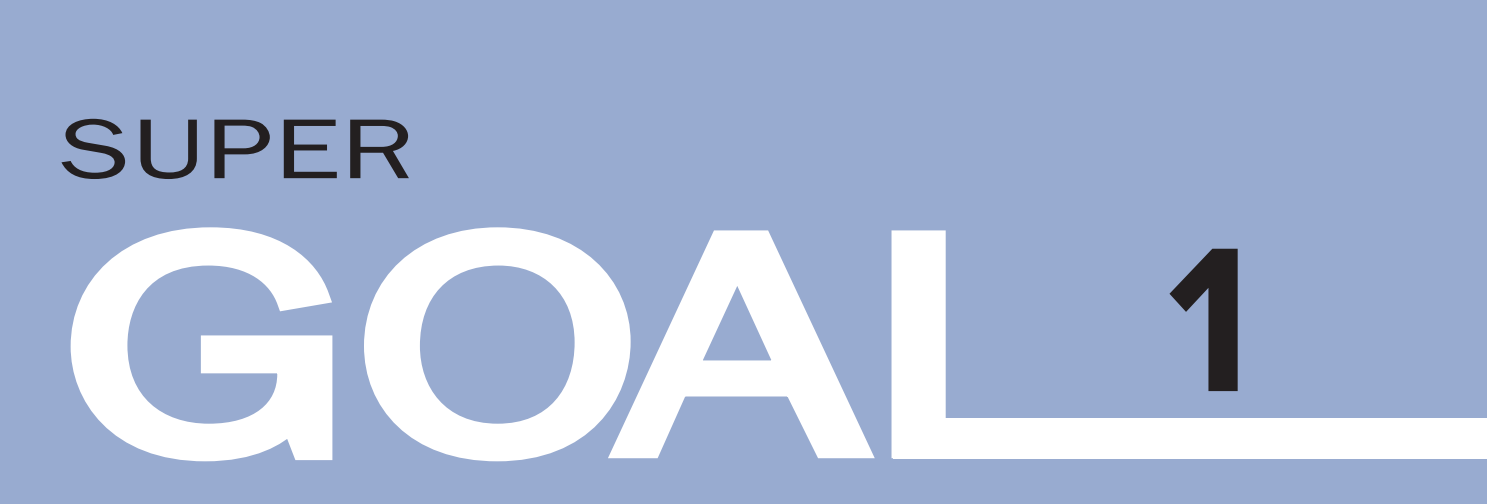 Date:
-      -
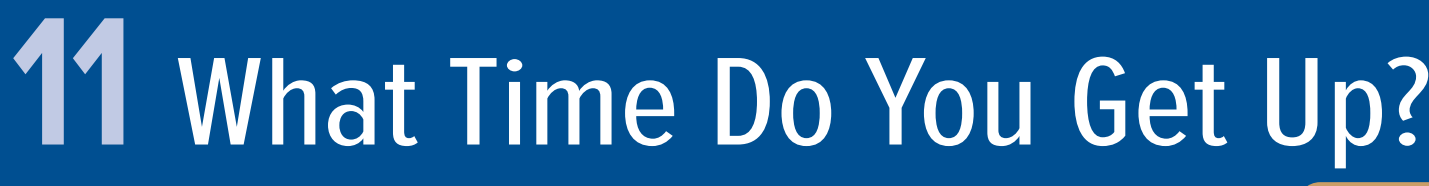 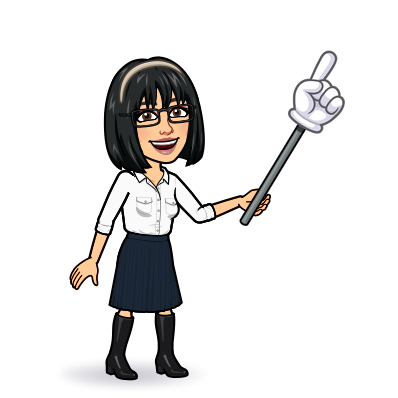 3 grammar11form, meaning & function
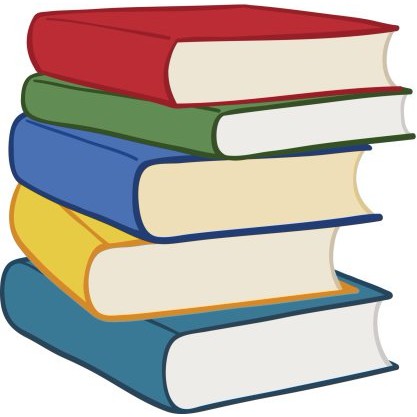 Page 90 - 95
By: Dalal Al-Juaid
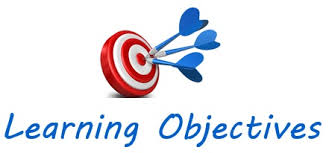 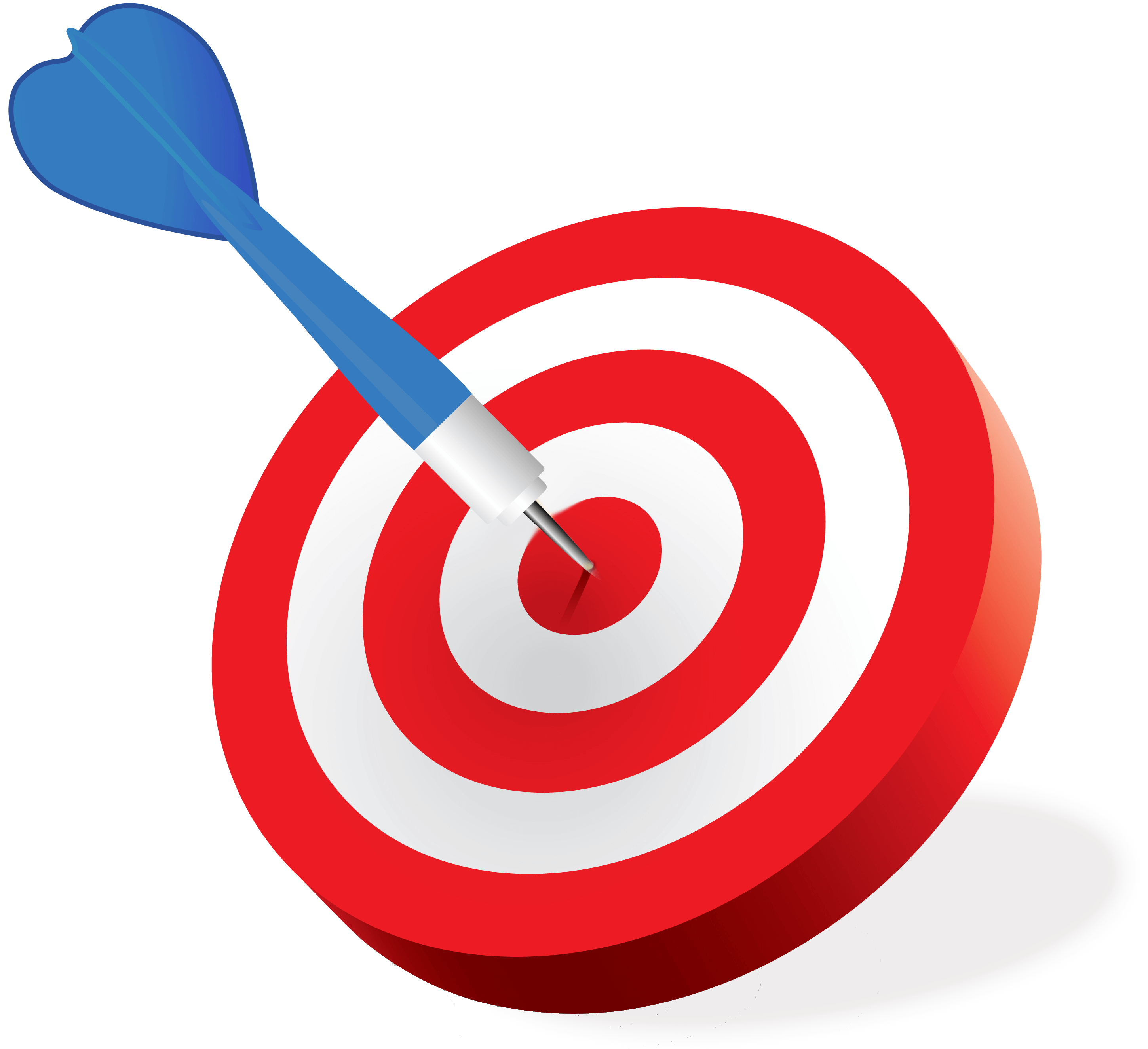 Use adverbs of frequency correctly in sentences
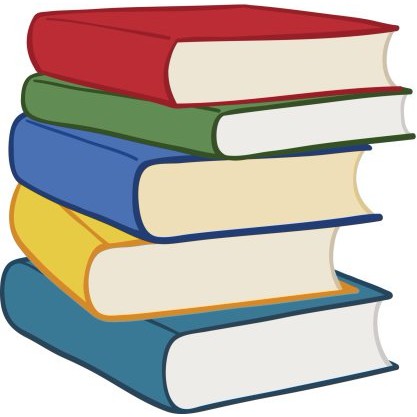 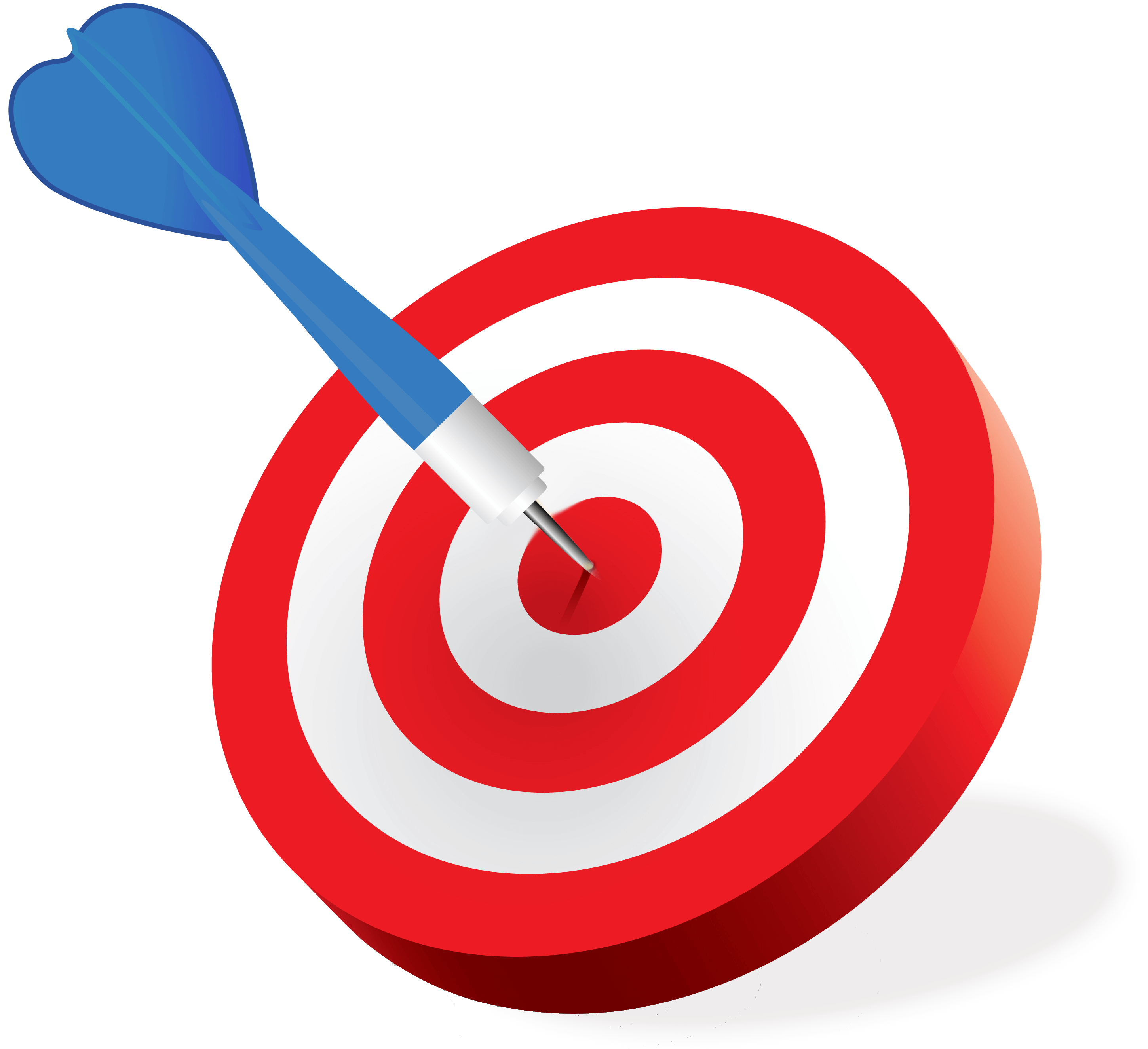 Apply time expressions
Warm up
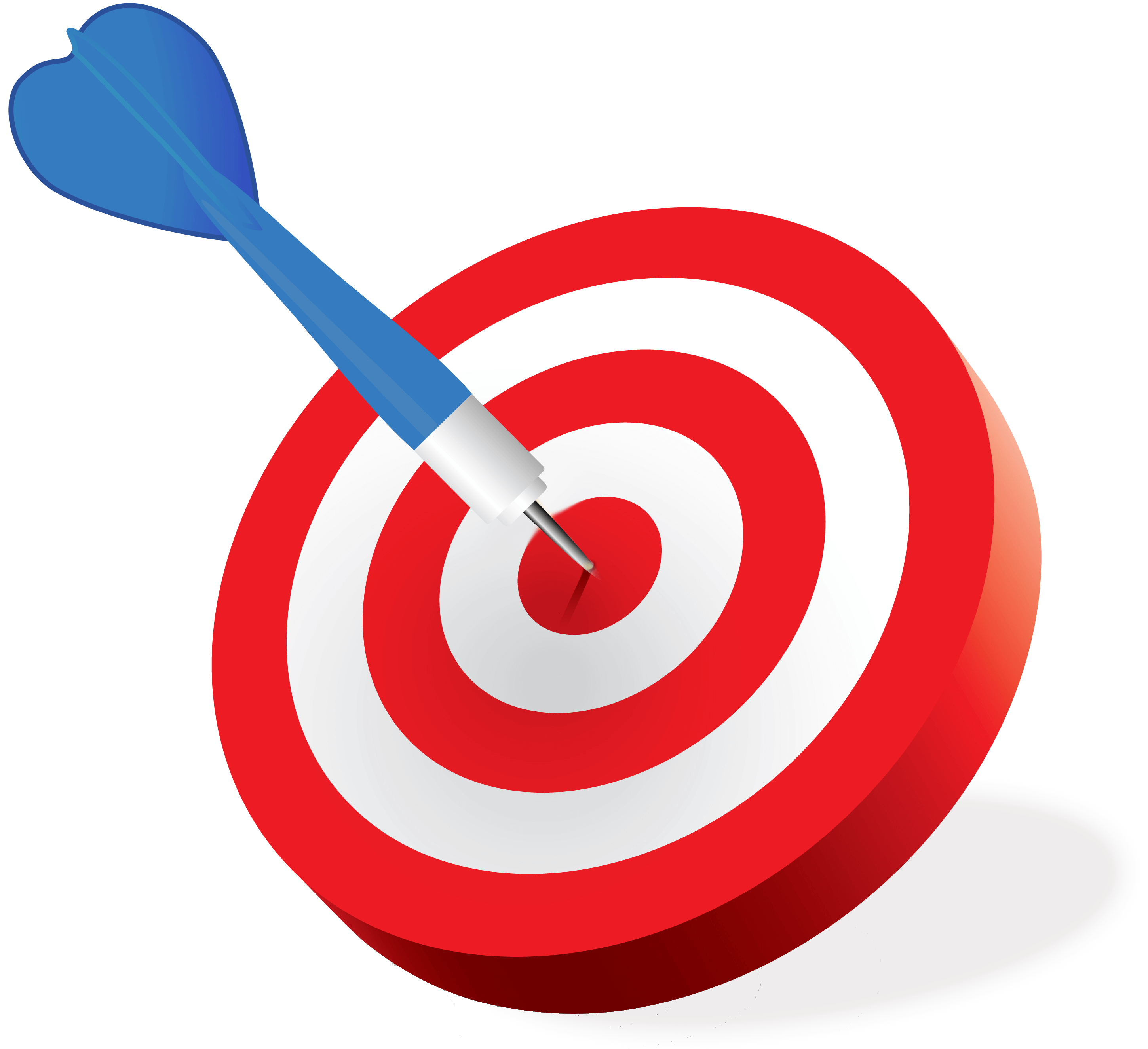 Use prepositions (at-in-on) with time expressions
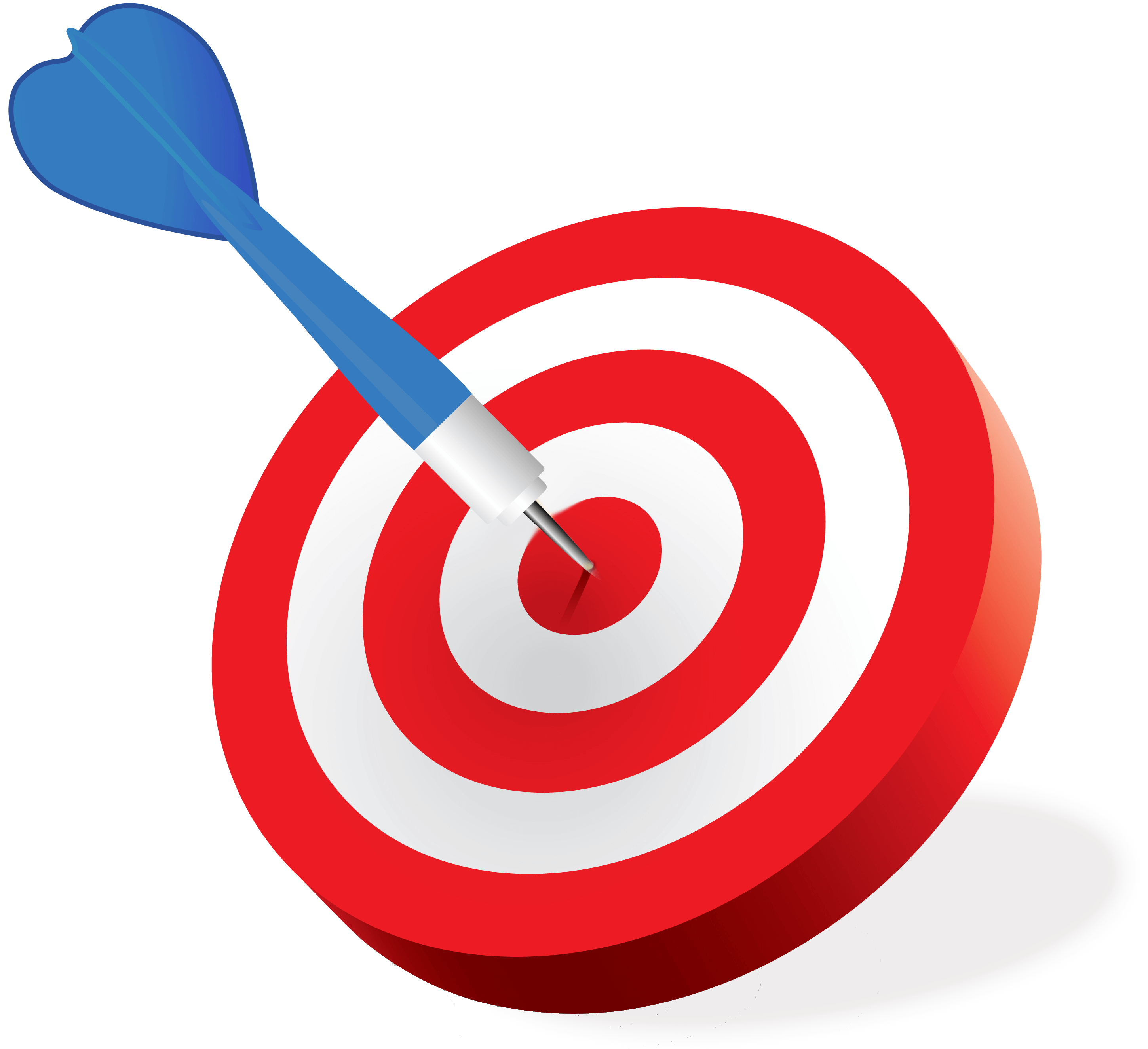 Use present simple Vs present progressive
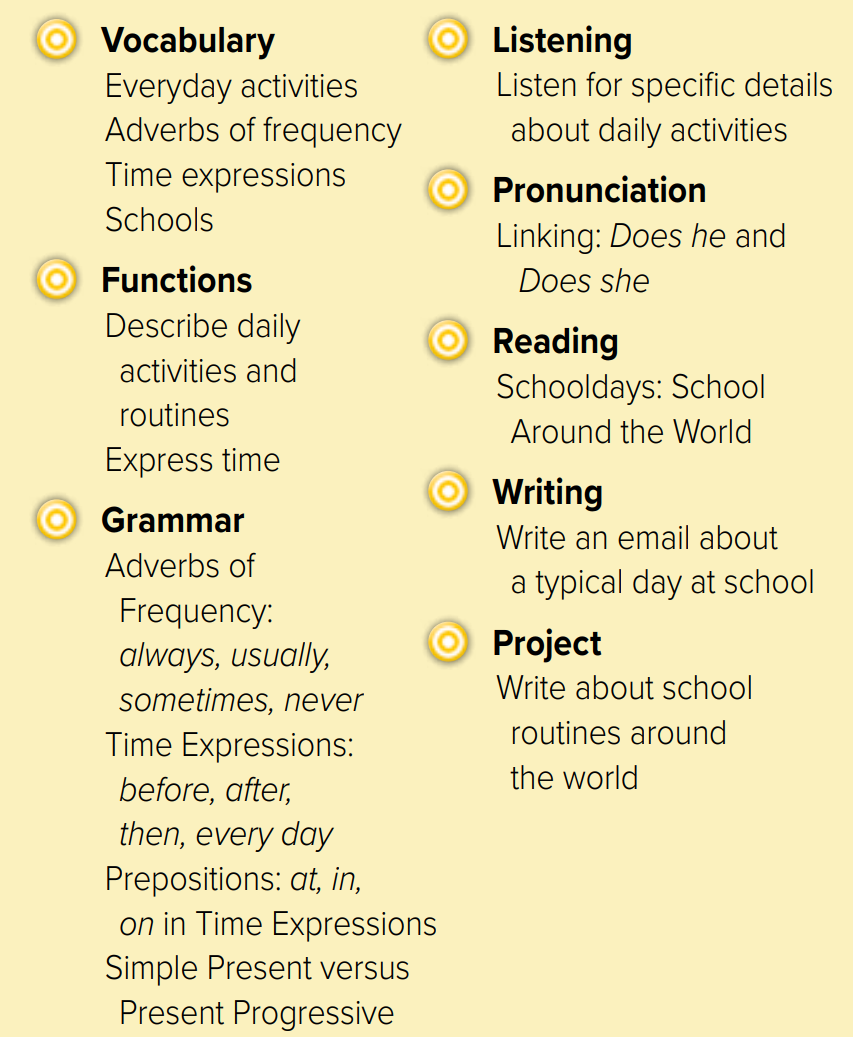 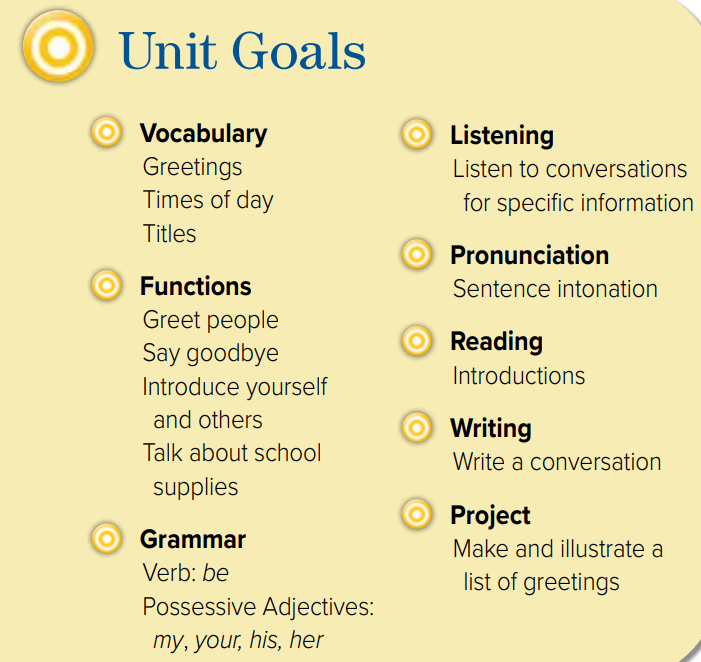 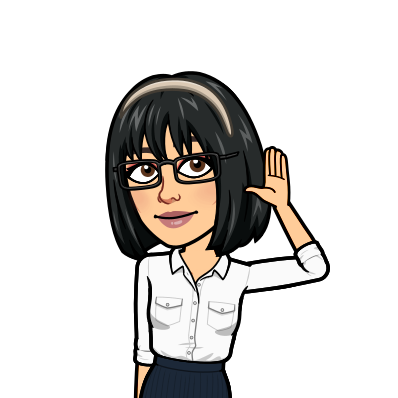 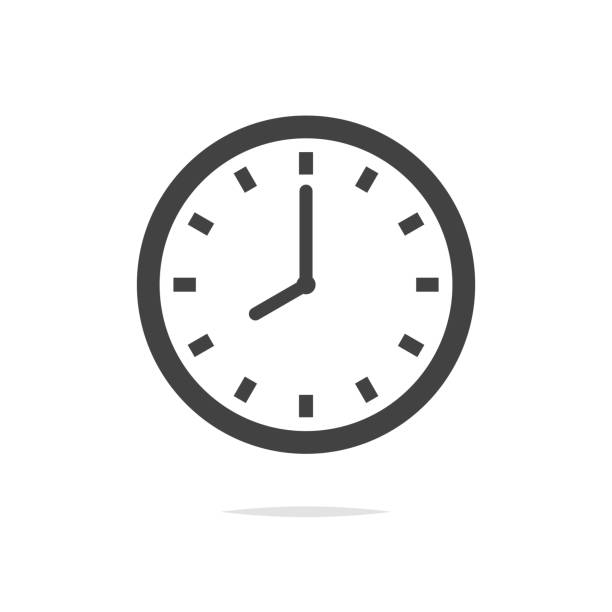 Revision
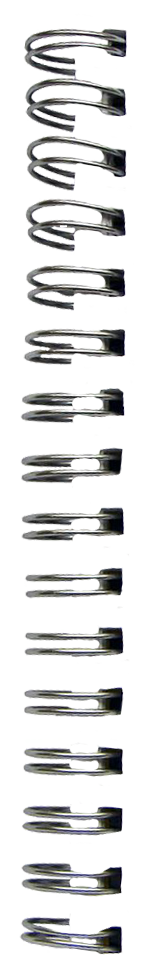 …..
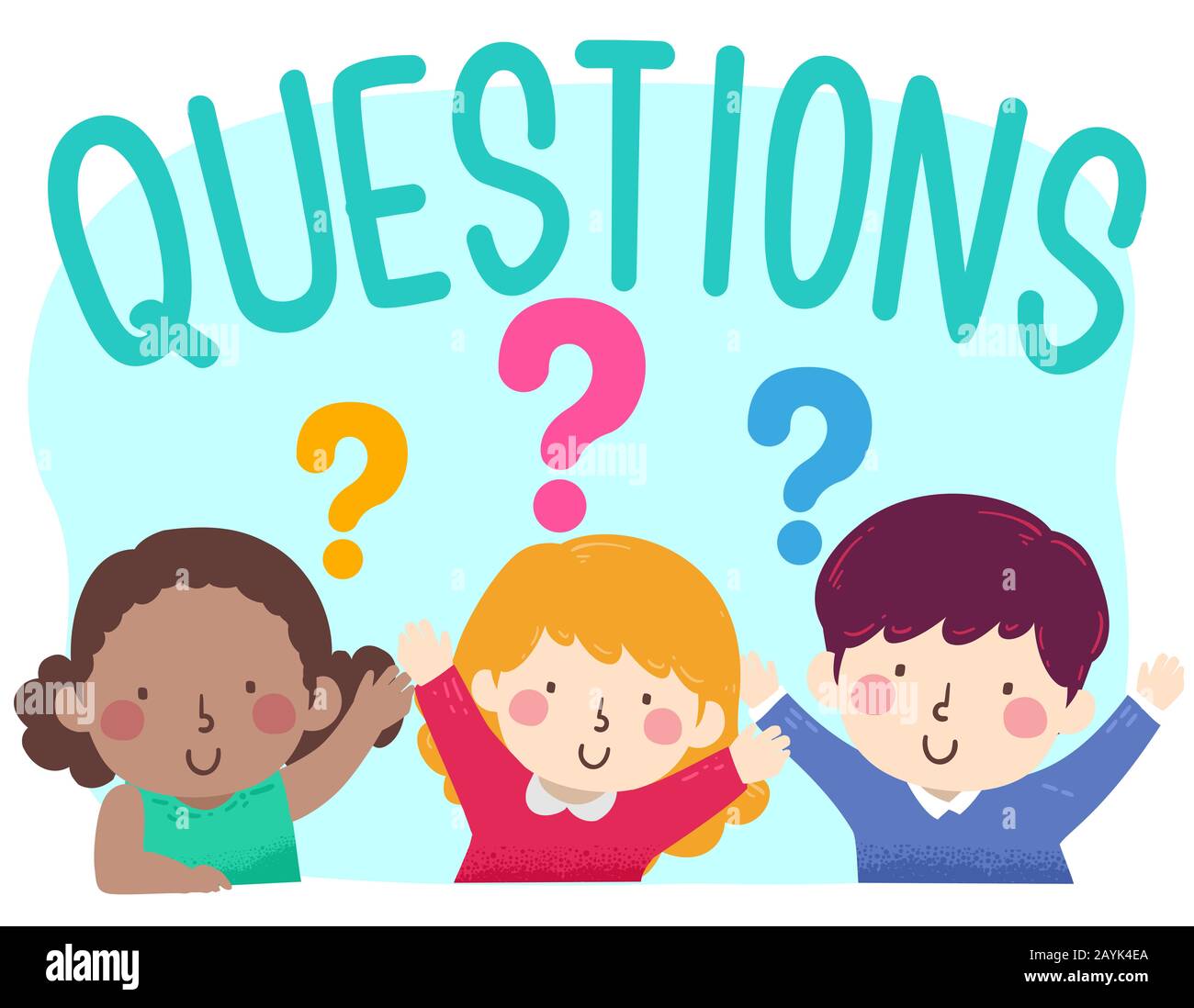 …..
…..
….
100%
80%
50%
I  go  to  school  …………
#
late
….
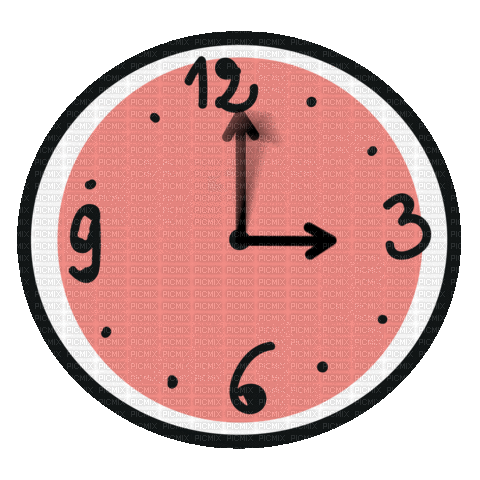 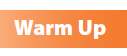 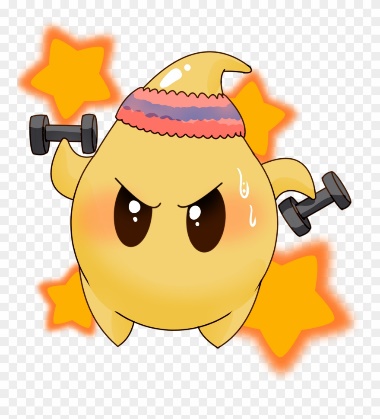 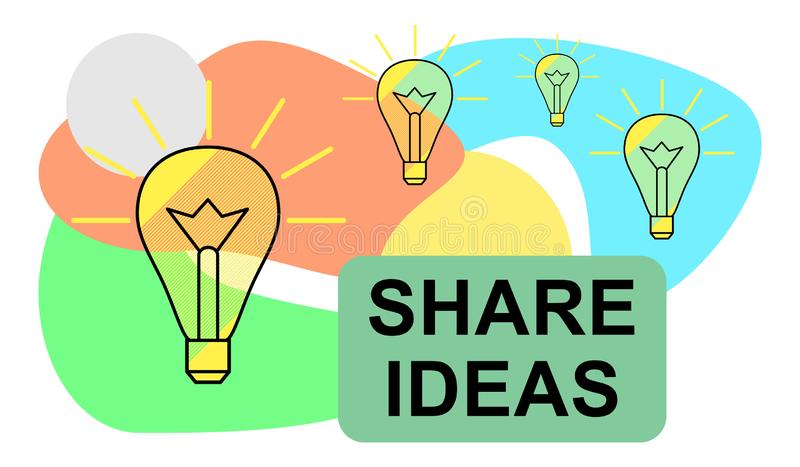 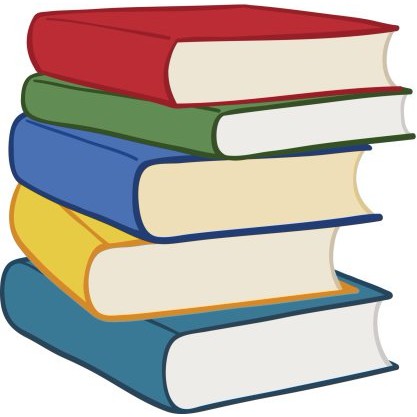 Warm up
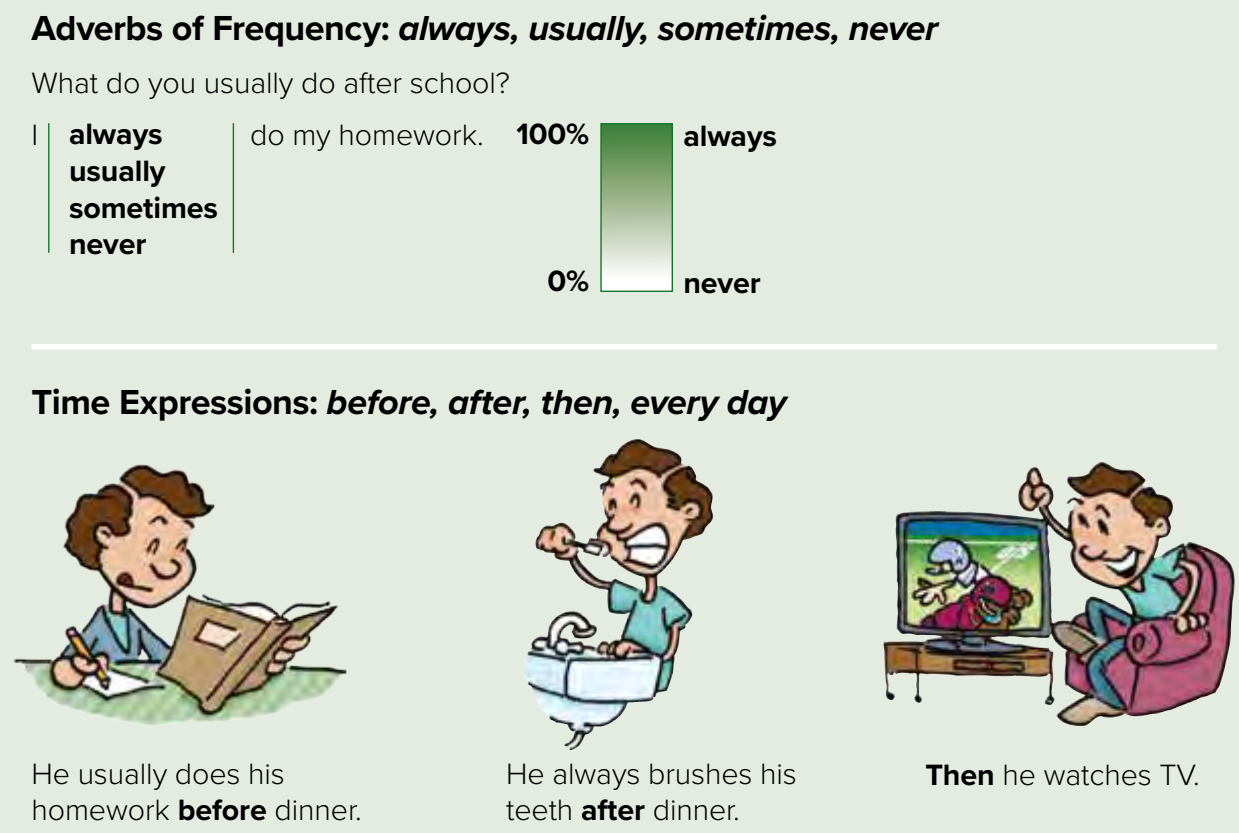 Page 90
What do you usually have before this class?
Before  V
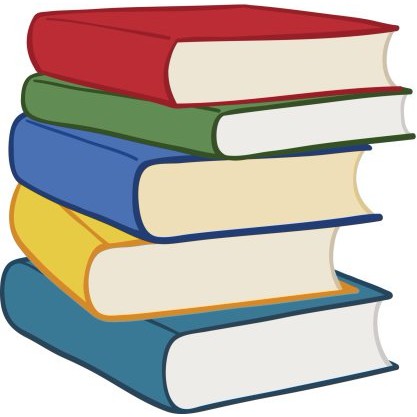 Warm up
Page 90
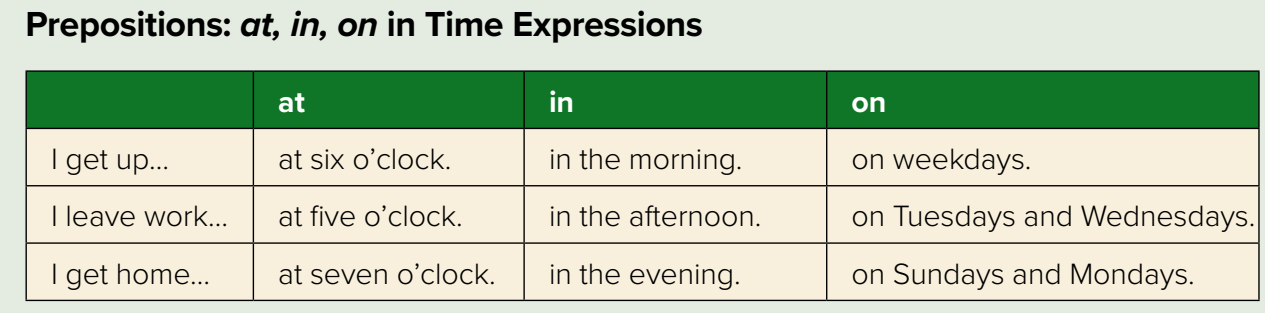 Part of the day
days
Time (9:00)
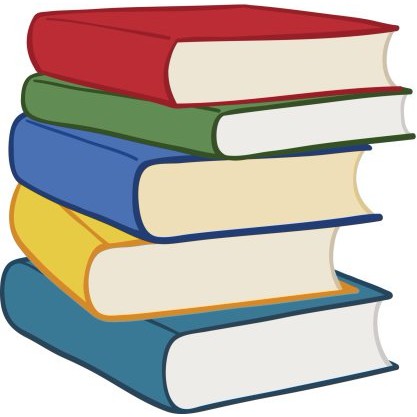 Warm up
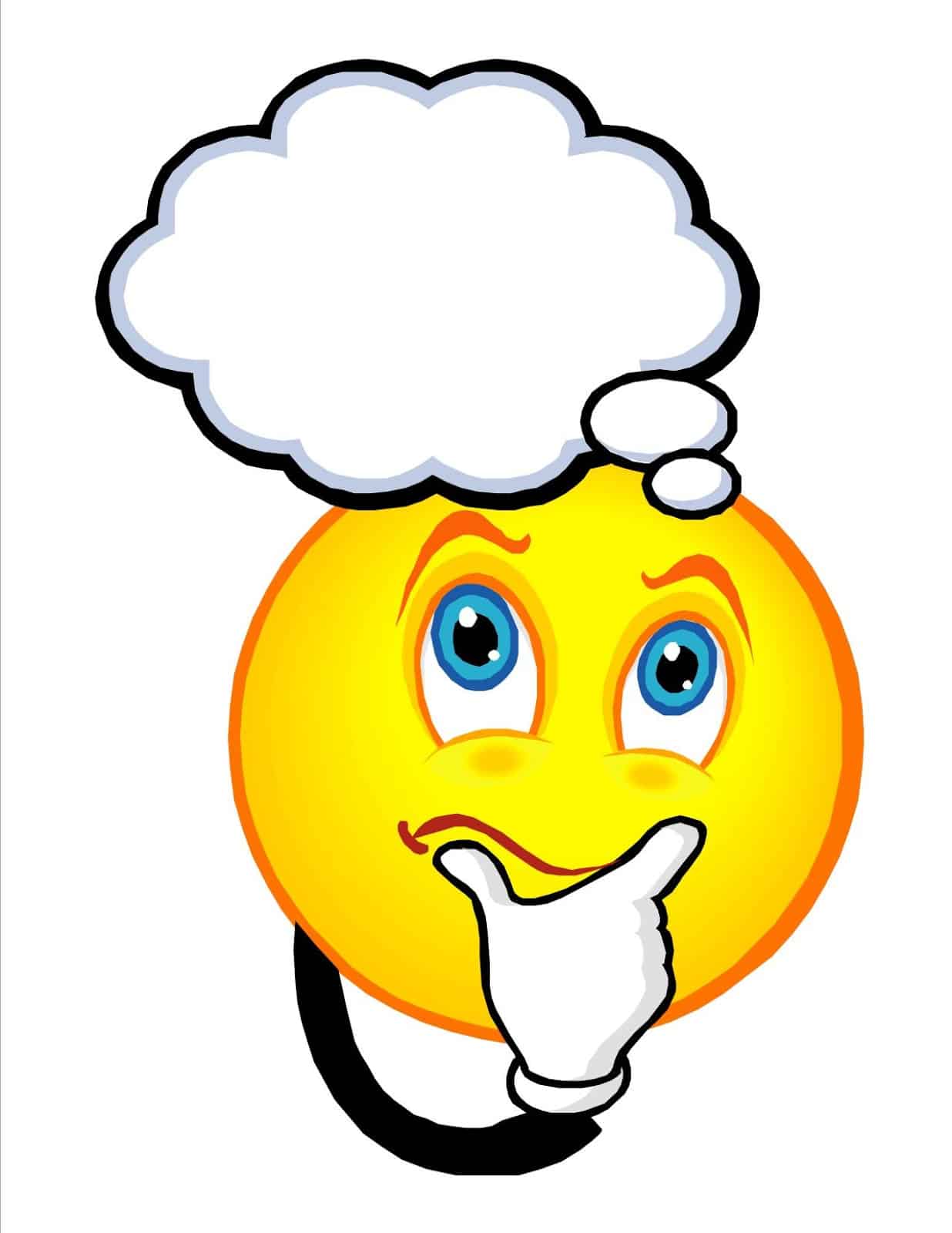 Months
Days
on
I go to the supermarket ______ Saturday, 
School starts ______ September
in
Page 90
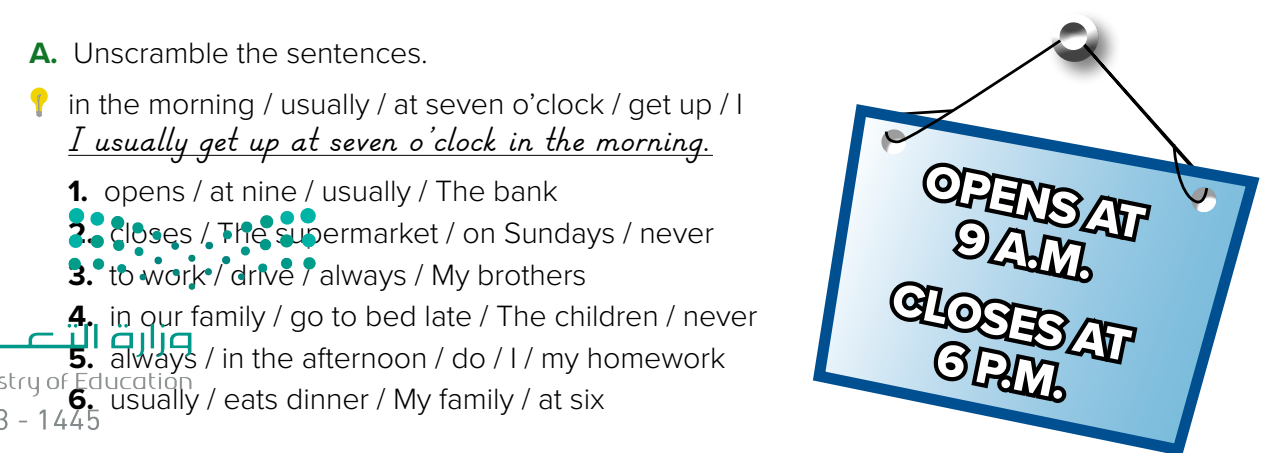 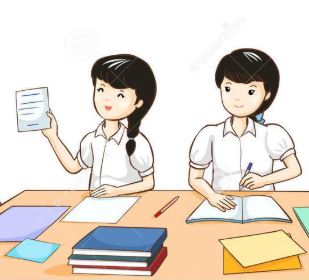 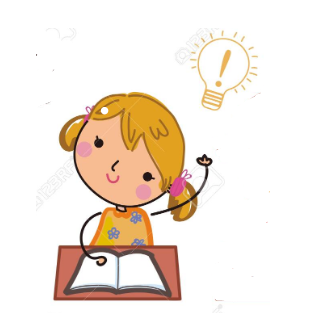 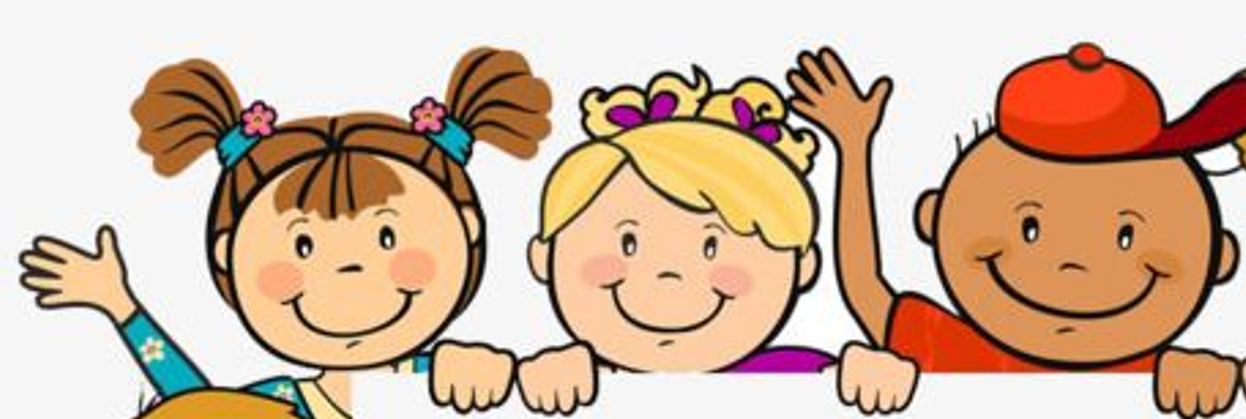 Think pair share
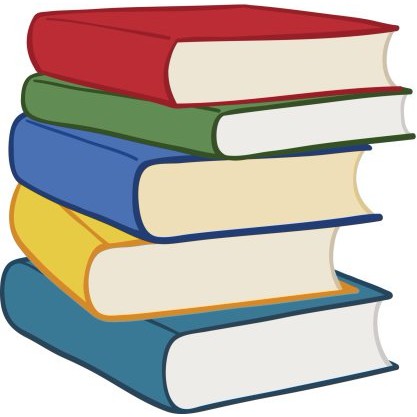 Warm up
The bank usually opens at nine. 
The supermarket never closes on Sundays. 
My brothers always drive to work. 
The children in our family never go to bed late.
 I always do my homework in the afternoon. 
My family usually eats dinner at six.
Page 91
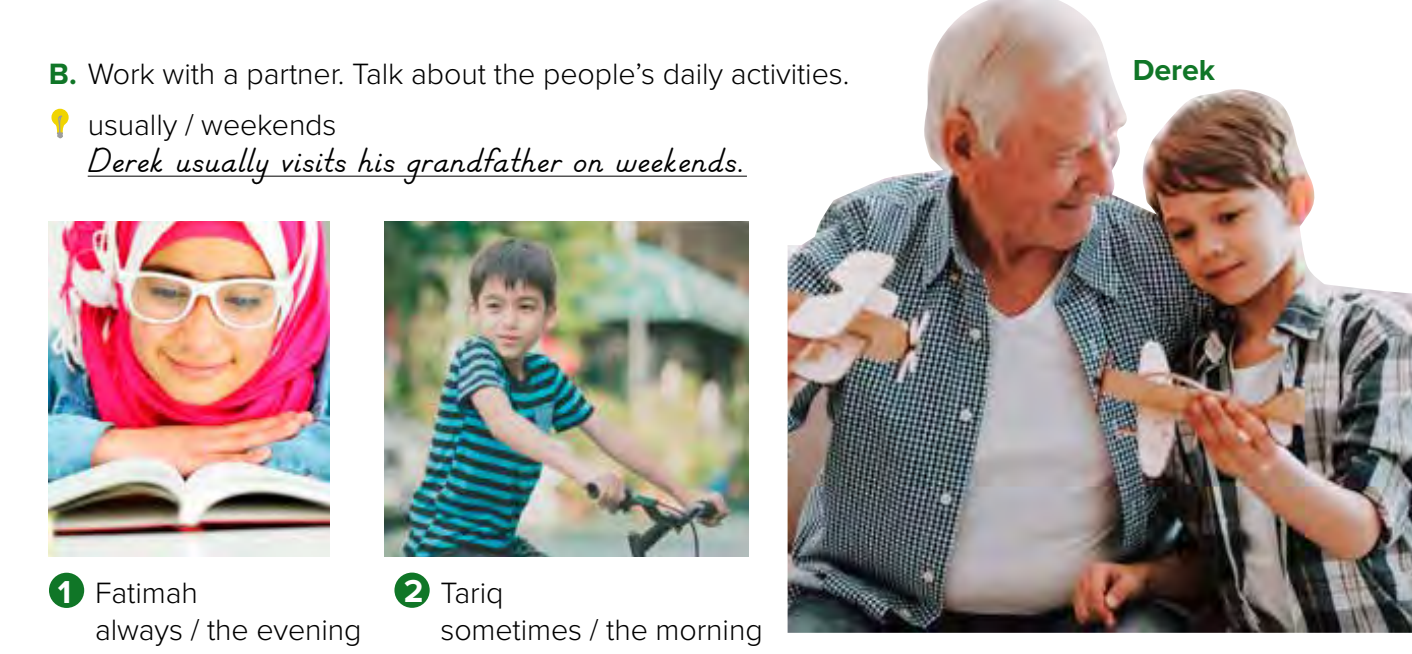 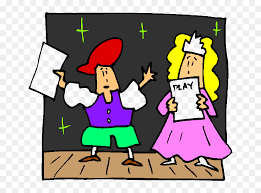 Role paly
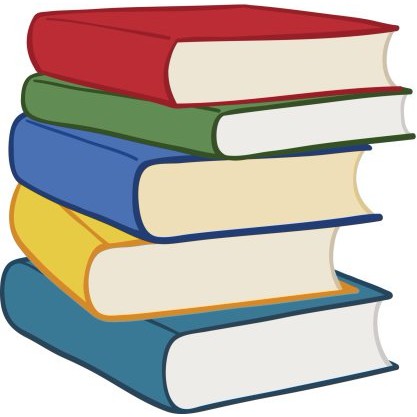 Warm up
1. Fatimah always studies (reads) in the evening. 
2. Tariq sometimes cycles (rides his bike) in the morning
Page 95
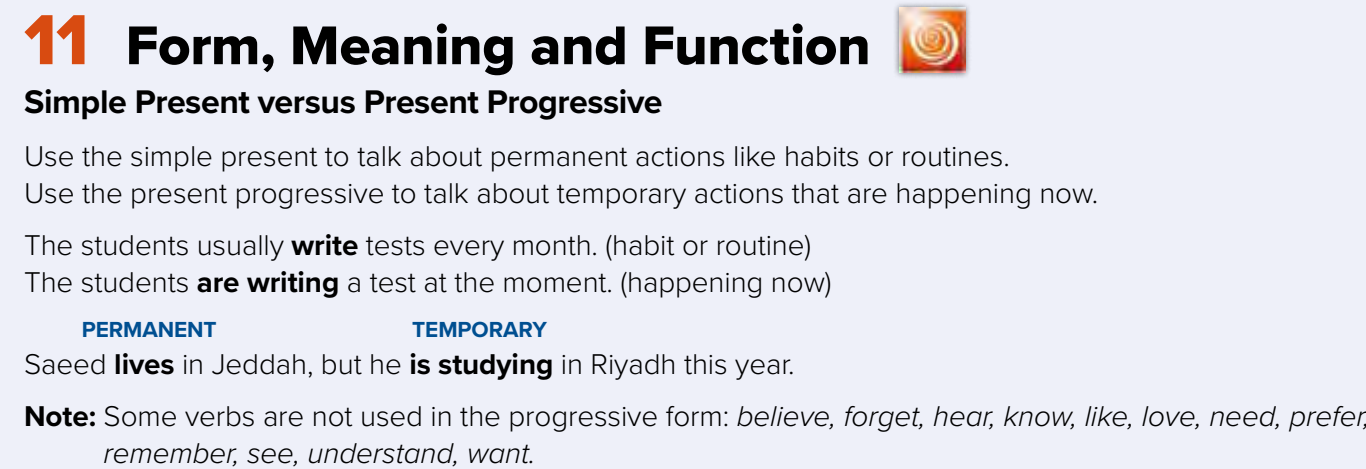 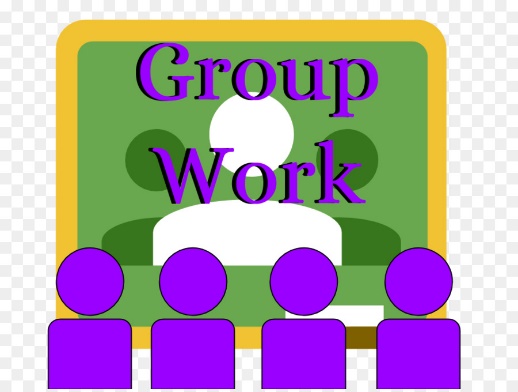 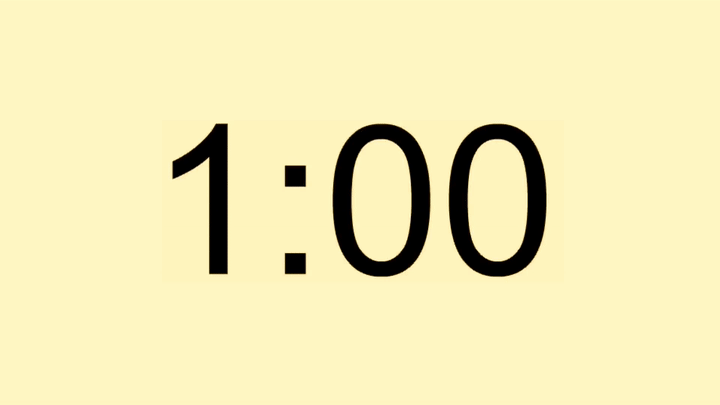 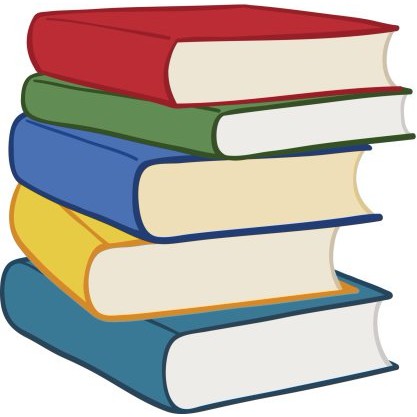 Warm up
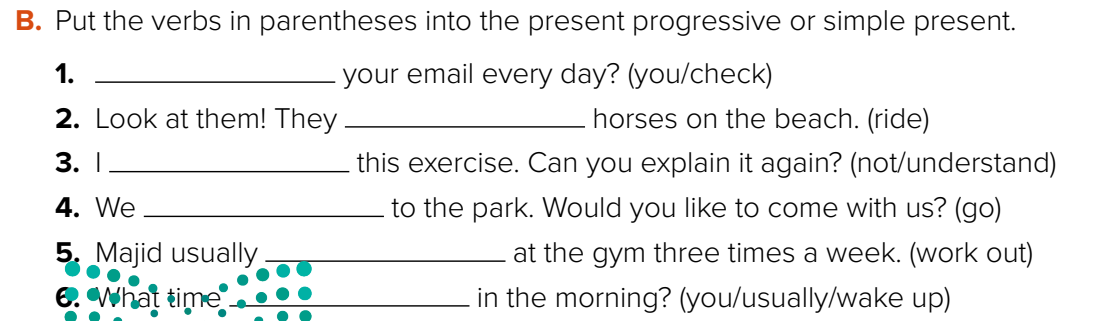 Do you check
are riding
don’t understand
are going
works out
do you usually wake up
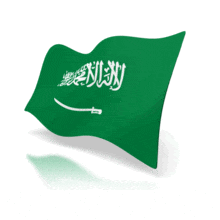 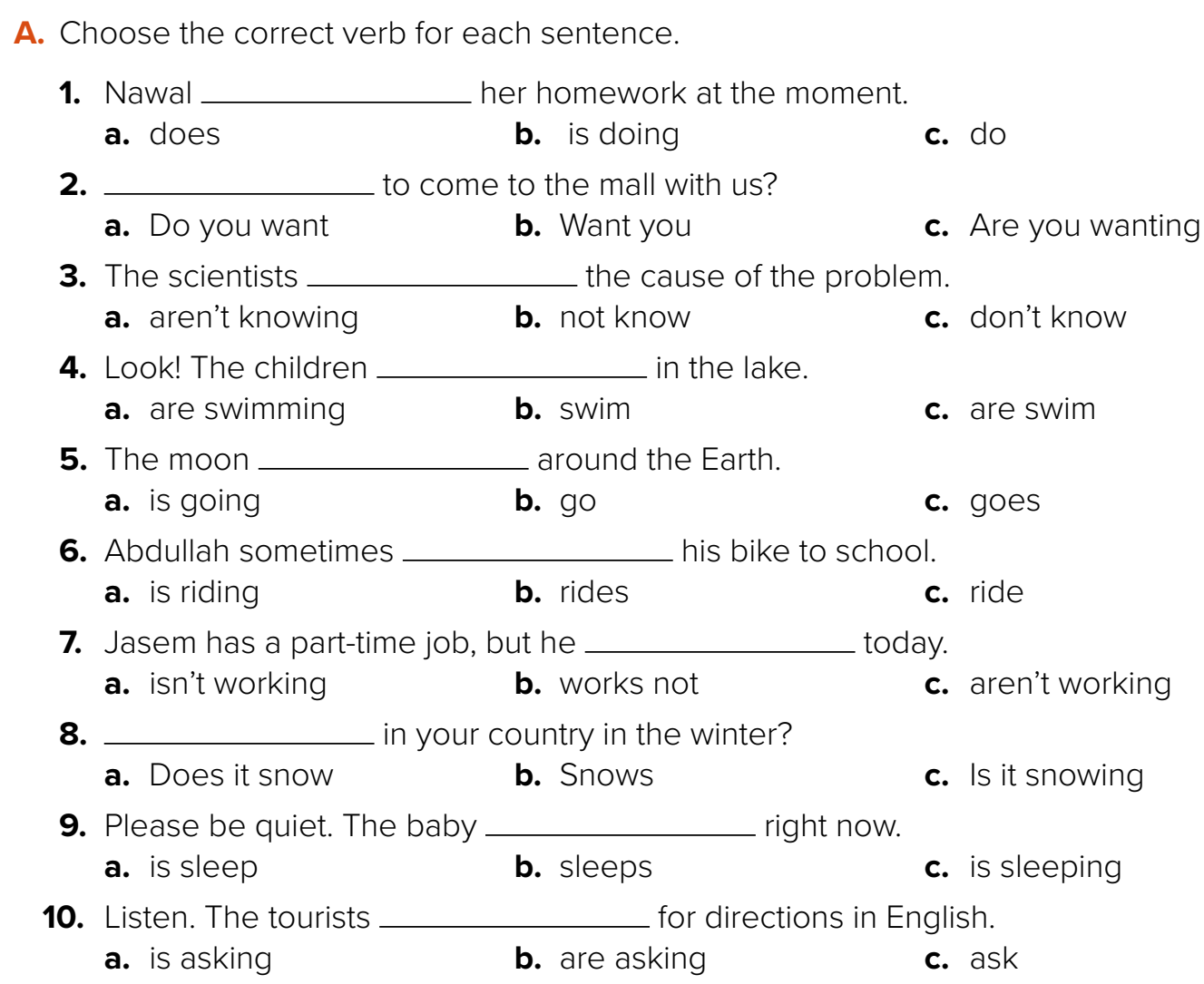 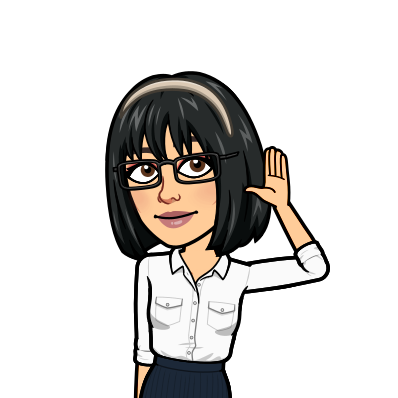 Talk about activities in Saudi Arabia  ?
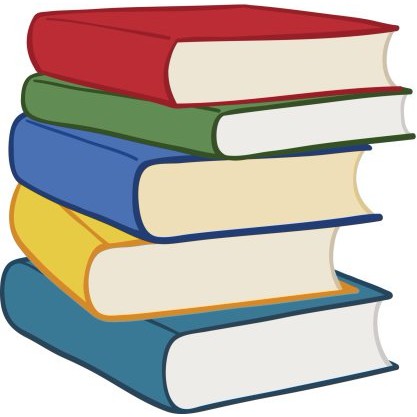 Warm up
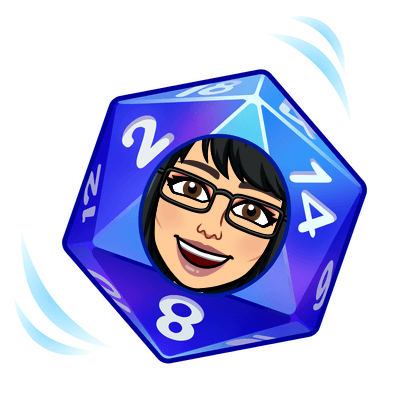 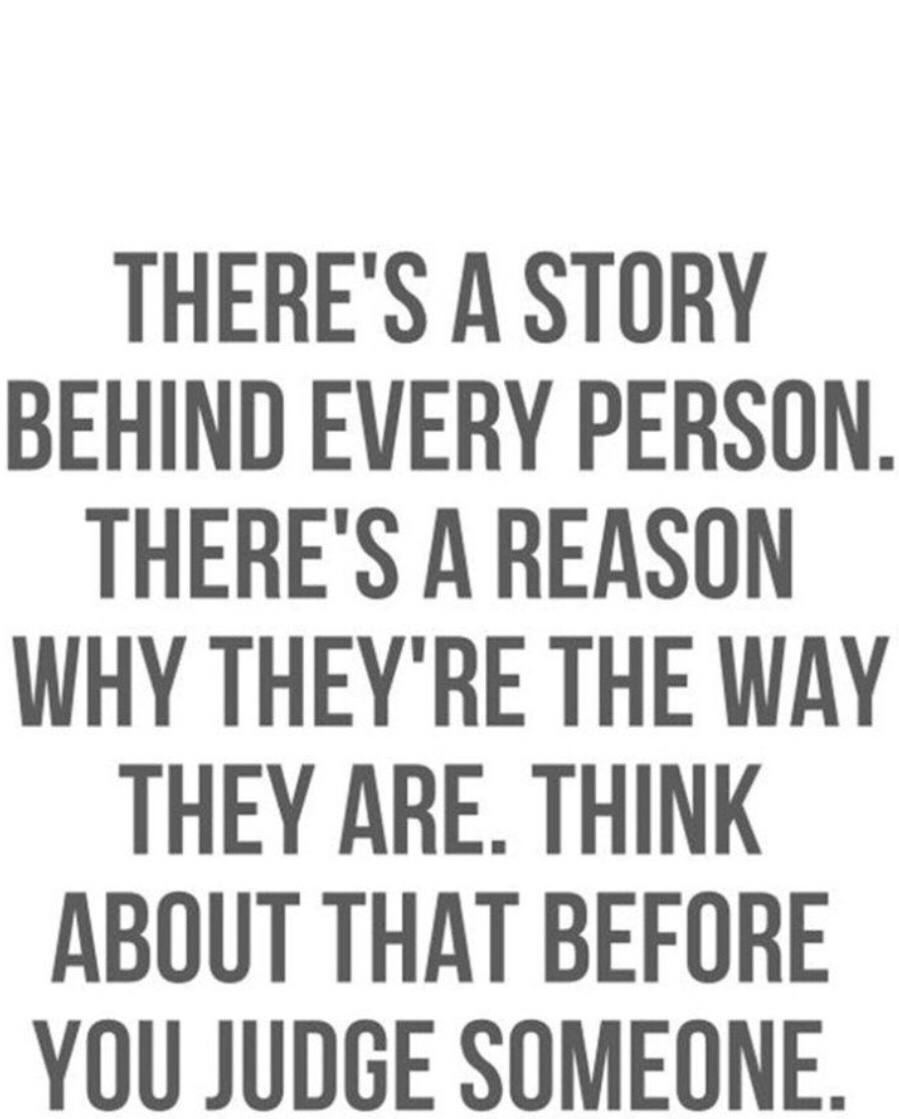 Lets play
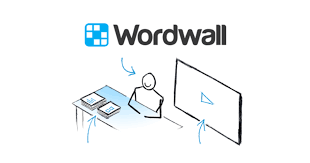 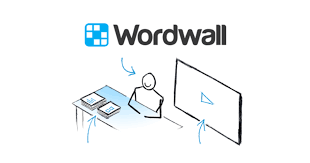 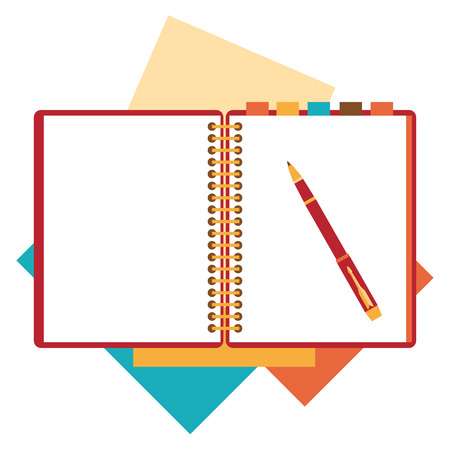 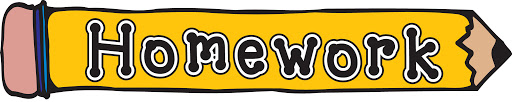 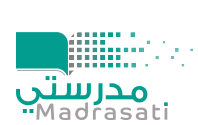 page 230 Ex(B-C-D)
for practice grammar
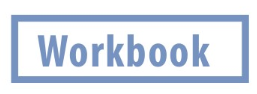 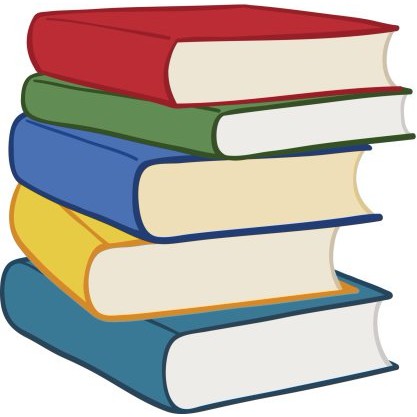 Warm up
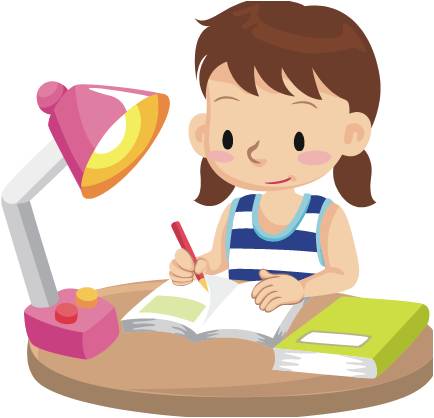 p.230
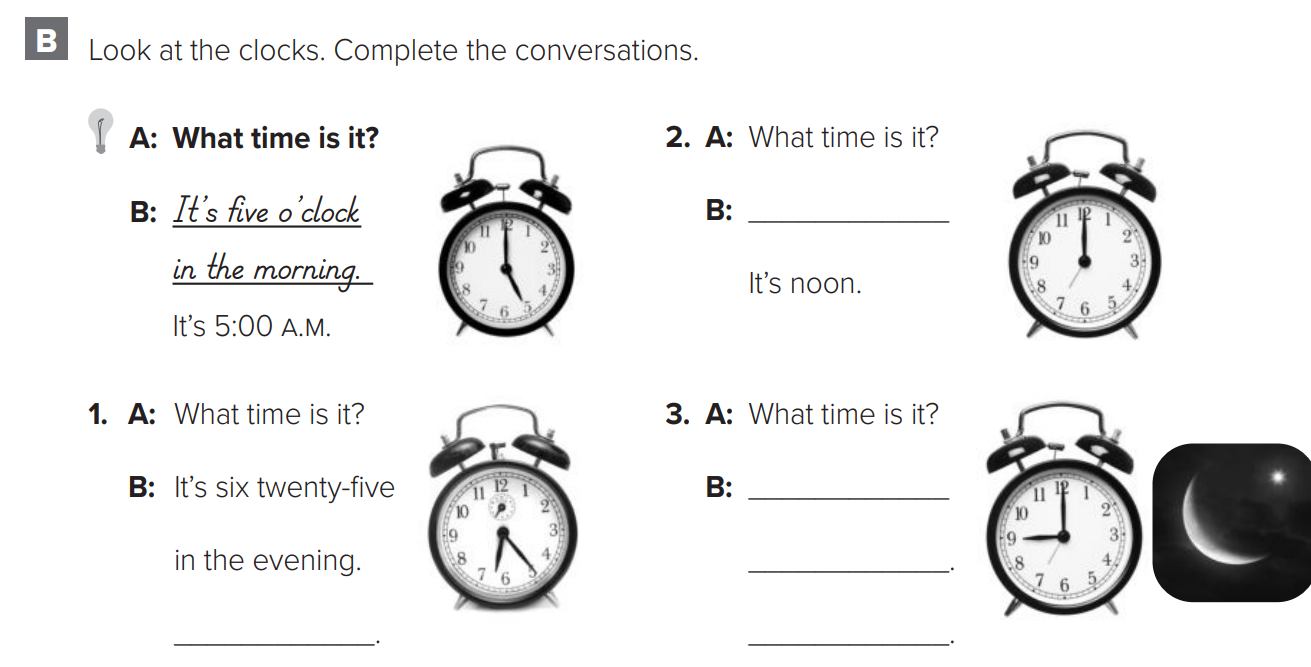 It’s  twelve o’clock
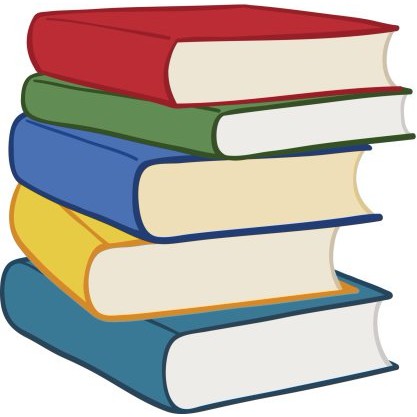 It’s  nine o’clock at night.

It’s 9:00 P.M.
Warm up
It’s  6:25 P.M.
p.230
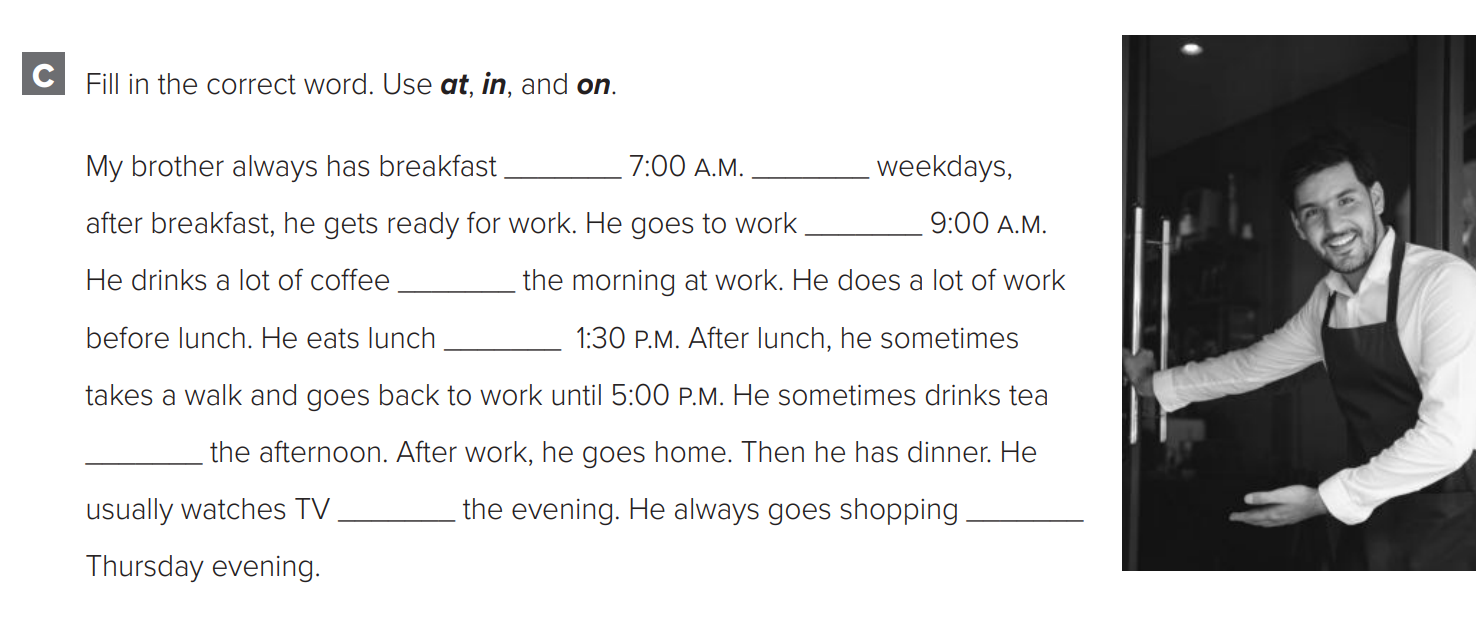 on
at
at
in
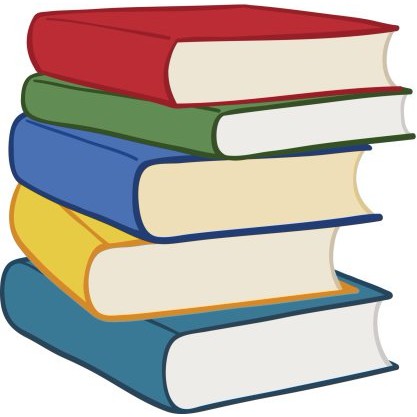 at
Warm up
in
on
in
p.230
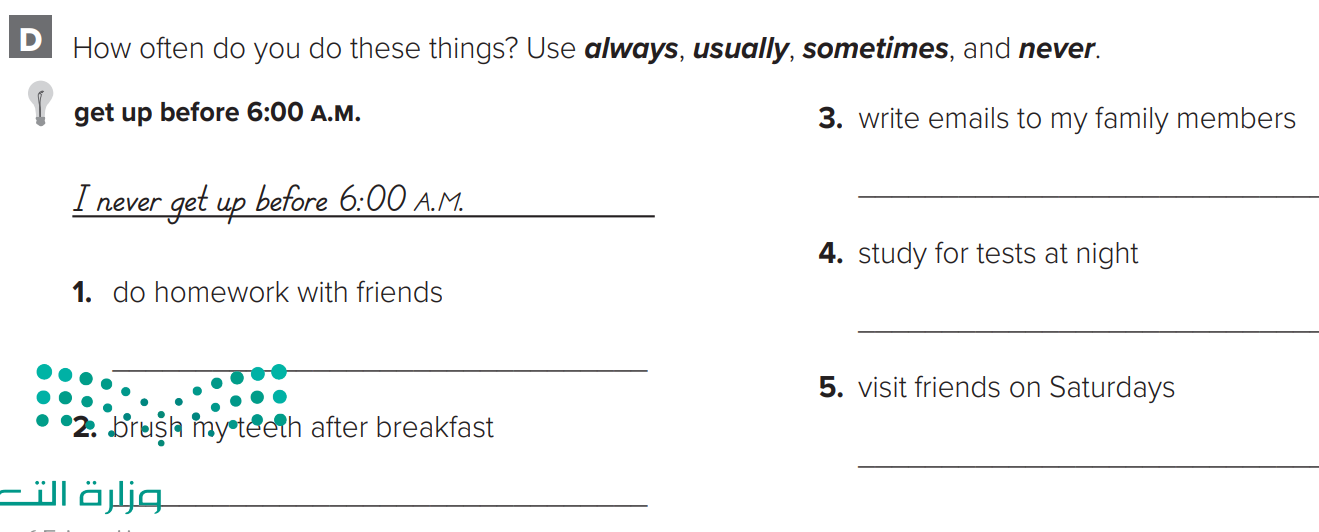 I sometimes write emails.
I always study for test at night
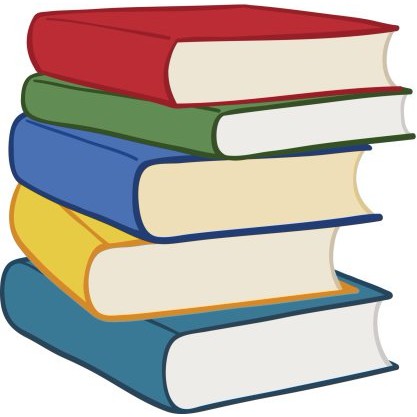 I never do homework with friends
Warm up
I usually visit friends on Saturdays
I always brush my teeth after breakfast